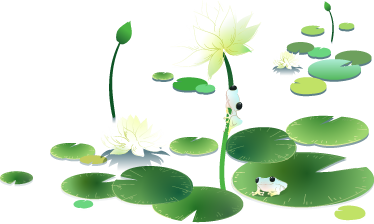 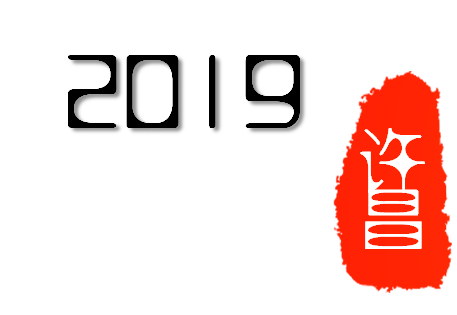 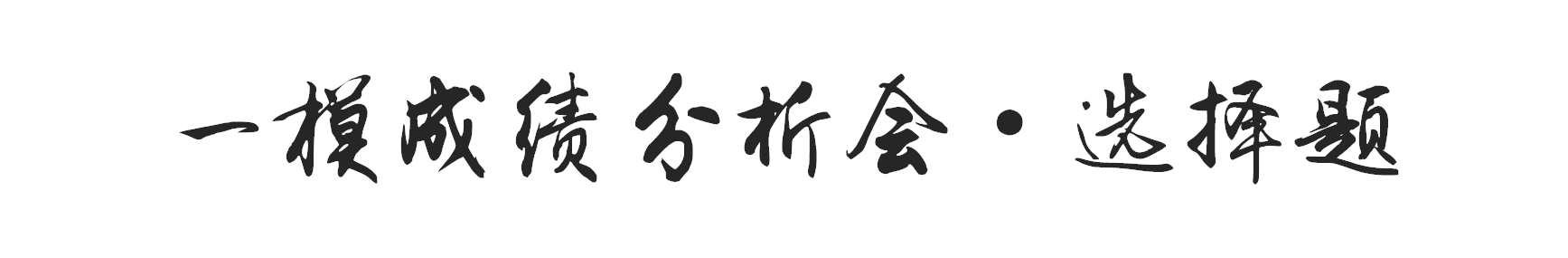 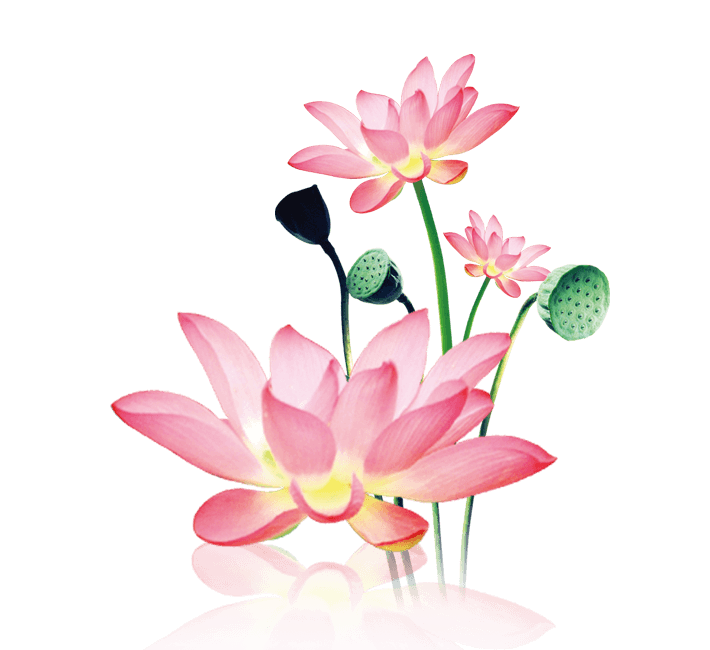 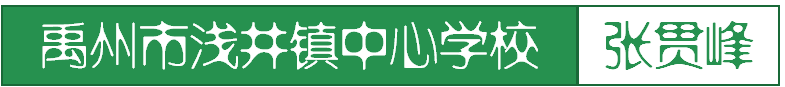 试卷命题特点
题干以图表材料或文字材料形式呈现，从四个选项之中选择。
      以下四幅图、材料中、这种变化、该漫画、由材料、其中、材料说明、这描述、下列年代尺、材料中、这么做、据此、由此、当时、材料中的“它”、有关其原因、这场危机、这反映了、这句话。材料观点共有19道题。充分体现了“无材料不命题”的命题特点，同中考命题特点一致。
      考查共同主题、影响、原因、目的、意义、历史结论等各种内容，对学生获取题干有用信息，进行分析、比较、概括、归纳、辩证认识和解决问题的能力提出要求。材料阅读量大、设题灵活、客观性强、覆盖面广。
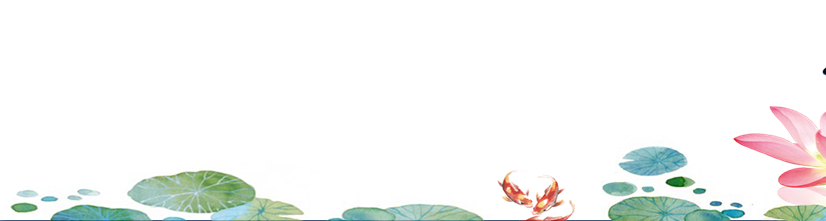 试卷命题依据
1、历史学科核心素养。
2、2011历史课程标准。
3、2019历史《说明与检测》。
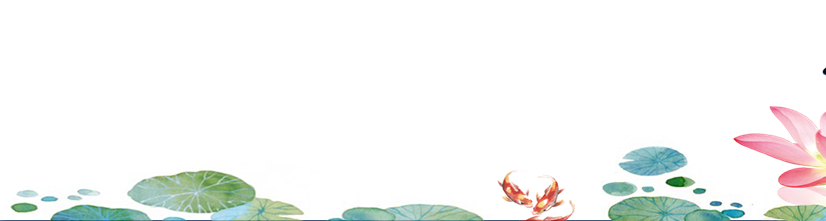 核心理论
核心思维
核心方法
核心能力
核心价值观
唯物史观
时空观念
史料实证
历史解释
家国情怀
历史学科核心素养
从当时的历史条件理解历史上的人和事
在具体的时空条件下对历史事物进行考察
了解史料的多种类型，提高历史的阅读和观察能力
提高历史的理解能力，初步具有分析能力
初步形成对国家、民族的认同感，增加历史责任感
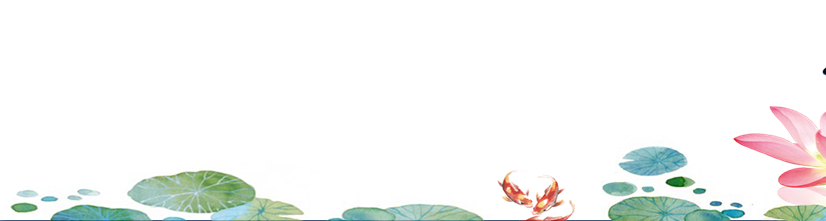 考察要点分布
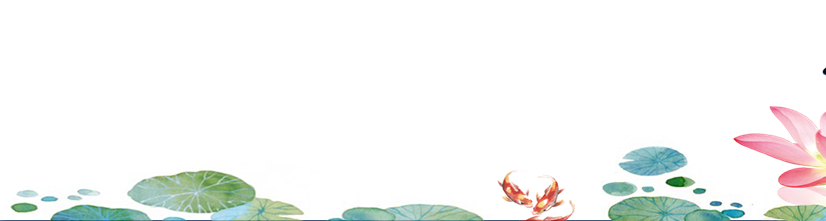 1.先看题干最后一句话     选择项，能做就做。
2.从题干最后一句话     选择项，不能做从题干中找关键词，提取有用信息。
选择题技巧
比如单选8和单选14题，就可以直接从题干最后一句话      选项得出正确答案
1、限制词：明确考查的范围(时间限制、地点（或国别）、领域（包括政治、         经济、军事、外交、思想等）、人物限制等)
关键词
2、中心词：明确考查的内容、内容描述的主要方向(揣摩命题人的意图的主要抓手)
关键词
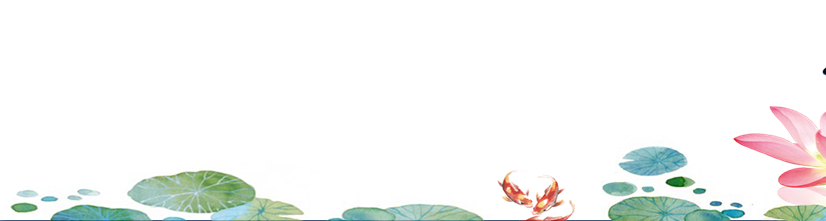 3、求答词：明确考查的是什么(按照要求作答，注意材料观点和知识观点的指向要求，忌答非所问)
1、提示语；2、限定语；3、答项语
1. 关键词：句首、句尾、转折性词语 、总结性话语(总之、因此、所以等)、小字注释、破折号、分号（多角度全面看问题，牵涉到几个角度时，要么看变化点，要么看相同点）、时间(日期、世纪、年代、历史阶段)。
选择题审题干技巧
2. 图表类选择题，重点看图表注释、图文互补（有多幅图片时，要找出几幅图的共同点）。
3. 注意命题人或者引言作者态度，揣摩命题人意图很重要（材料是正面肯定则选项也要选正面肯定的）。
4. 涉及到根本原因，要联系： 经济方面（生产力、市场、原料、工业革命、科技等）  、阶级方面。
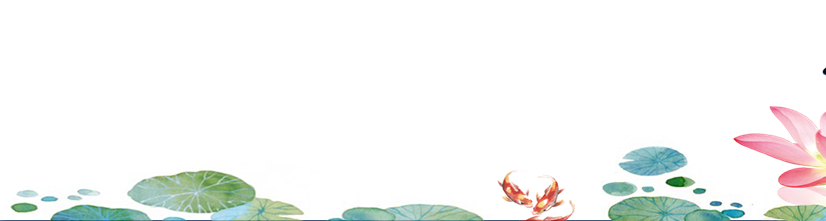 5. 涉及到主要原因，要联系内因（事件或人物自身原因）；涉及到直接原因，要联系事件发生前与之有密切关系的因素。
辨选项是否符合史实、常识（表述是否正确无误）。
2. 辨选项是否符合题干要求（例如：题干求原因，选项说表现或影响，答非所问）。
选择题辨选项技巧
3. 辨选项与题干要求之间的逻辑关系（套公式“因为ABCD所以题干要求、因为题干要求所以ABCD”）。
4. 辨ABCD四个选项彼此之间是否存在并列(并列关系选项都不选）、对立、从属的关系（例如：A包含B与C）。
5. 辨选项观点是否超出材料范围，如果要求材料观点则选项说法正确也不选。
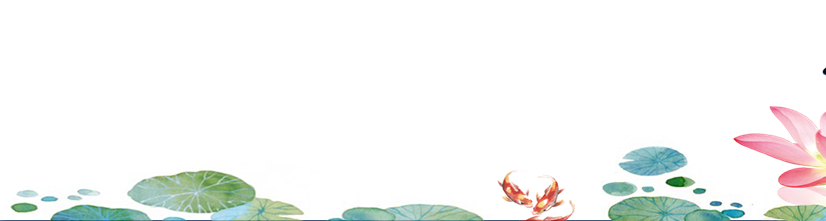 6. 辨选项是否表述绝对化(绝对肯定、绝对否定、夸大其词)，绝对化选项一般都不选。
1.以下四幅图可以探讨的共同主题是
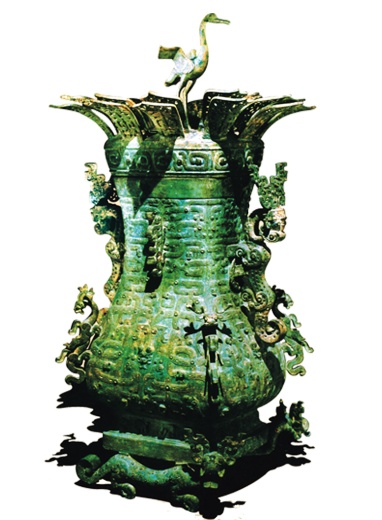 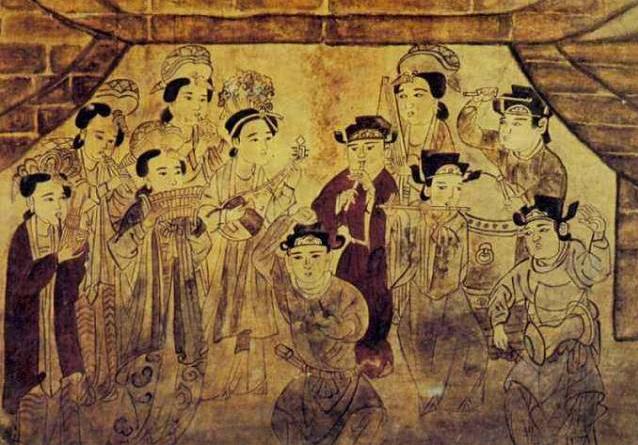 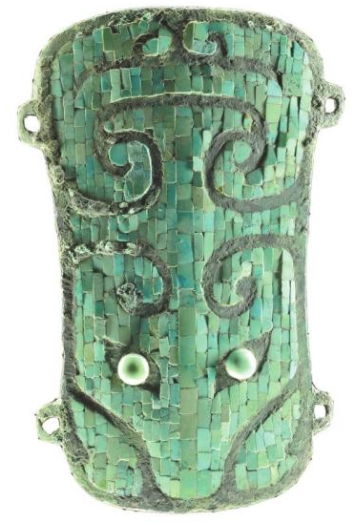 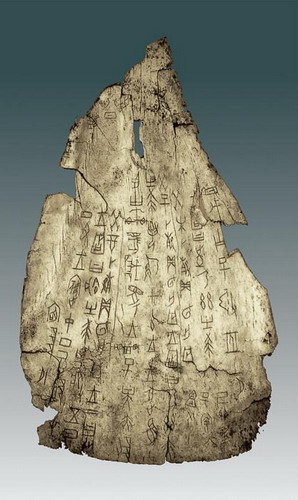 二里头遗址出土的镶嵌绿松石的铜牌
河南禹州宋代墓葬的歌舞散乐壁画
莲鹤方壶
刻有文字的甲骨
A.中国上古文明的演进
B.中国美术工艺的演进
C.河南是中华文明的主要发祥地之一
D.中国古代纹饰的演进
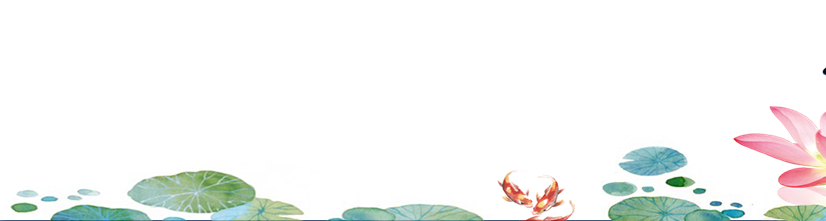 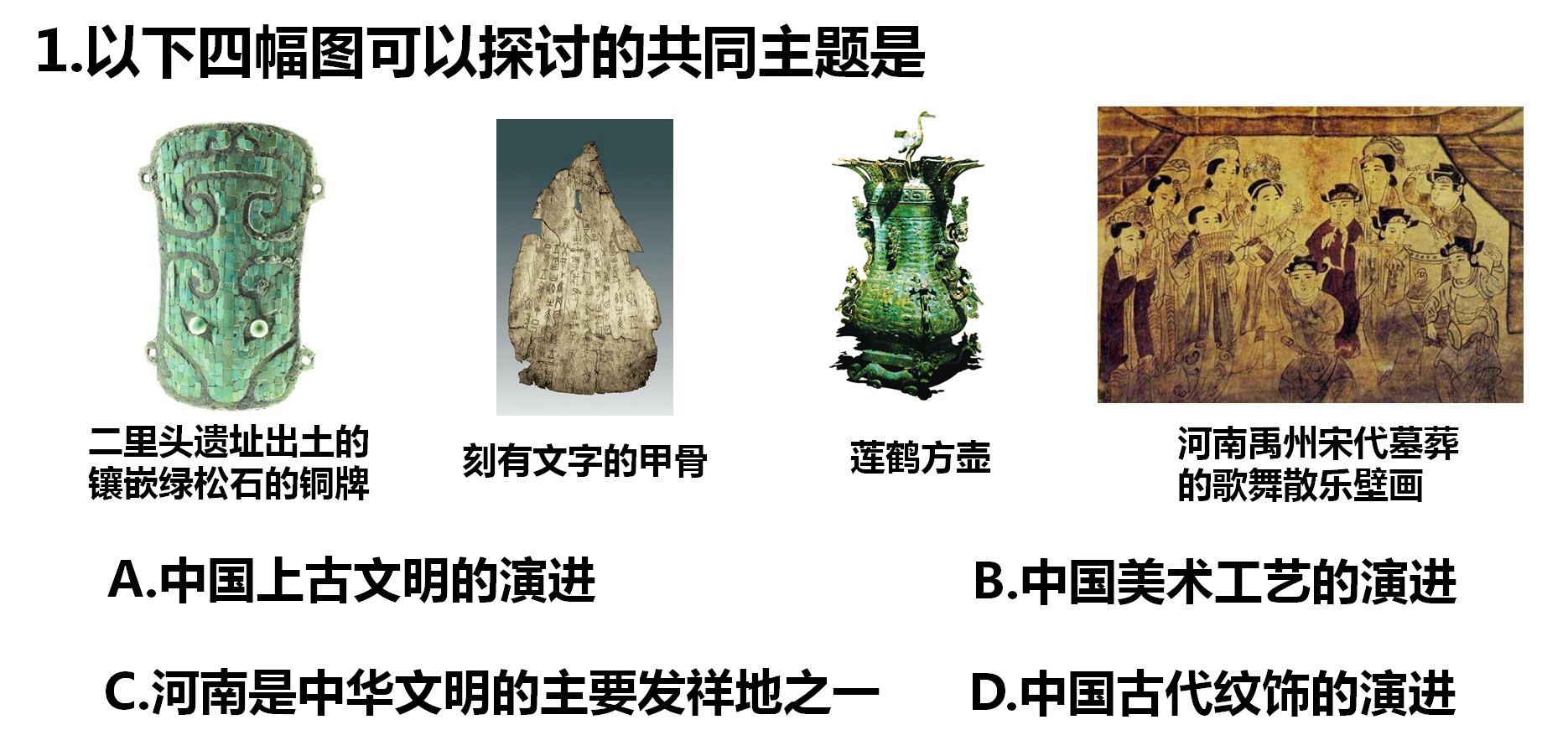 课标体现：了解多种历史呈现方式，包括文献材料、图片、图表、实物、遗址、遗迹、影像、口述以及历史文学作品等，提高历史的阅读能力和观察能力，形成符合当时历史条件的一定的历史情景想象。
素养体现：史料实证，掌握各种历史载体的特征，提高历史的阅读能力和观察能力。（史料观察分析能力）
平均分：0.45
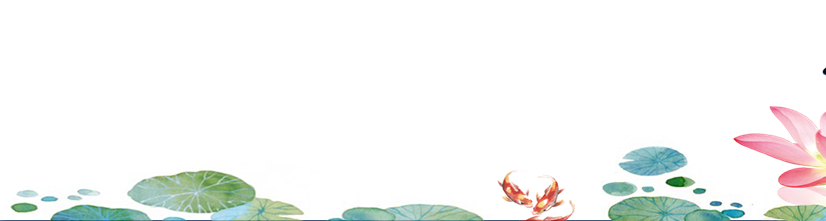 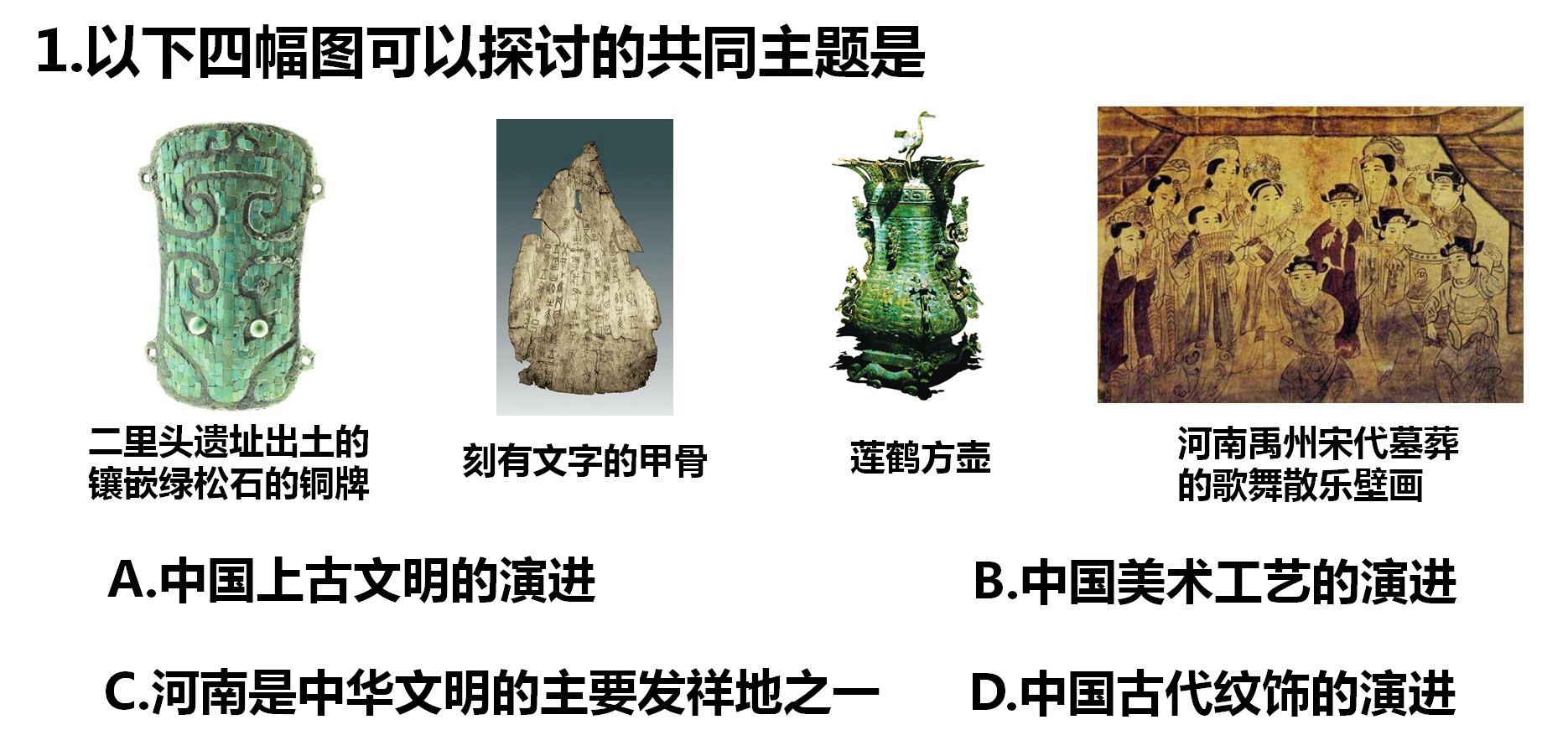 春秋时期
宋代
商朝时期
夏中晚期和商初期
解题思路：上古时期指文字出现之前的历史时期，排除掉A；从镶嵌““刻有”，可见命题人思路，故美术工艺排除；第二幅图，”刻有文字“，也与纹饰无关，D排除。四幅图片，是不同历史时期的史料，从镶嵌、文字、青铜艺术、壁画不同角度进行考察， 而且都出自河南，共同反映了河南是中华文明的主要发祥地之一，所以选C。
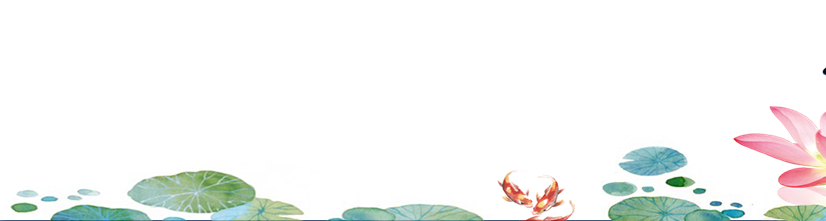 5.1919年5月31日，《申报》刊登了一个社会团体的通电：“全省议会、教育会、商会、农会、工会暨全国公民钧鉴北京政府反民好恶，任用内奸，视爱国行动为煽惑……共和国家主权在民，安能任其压制二不思抵抗？”由材料可知
B.参加巴黎和会引起广泛不满
A.五四运动得到了各界的支持
D.推翻北洋政府成为民众共识
C.五四运动取得了初步的胜利
课标要求：知道五四爱国运动的基本史实。
素养体现：史料实证，掌握各种历史载体的特征，提高历史的阅读能力和观察能力。（史料阅读分析能力）
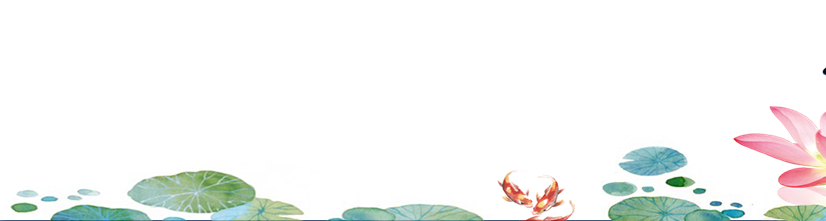 平均分：0.47
5.1919年5月31日，《申报》刊登了一个社会团体的通电：“全省议会、教育会、商会、农会、工会暨全国公民钧鉴北京政府反民好恶，任用内奸，视爱国行动为煽惑……共和国家主权在民，安能任其压制二不思抵抗？”由材料可知
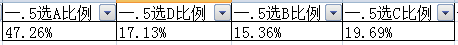 A.五四运动得到了各界的支持
B.参加巴黎和会引起广泛不满
C.五四运动取得了初步的胜利
D.推翻北洋政府成为民众共识
解题思路：找准关键词（关键句），提取有效信息。此题是非常常见的材料观点选择题，对阅读分析能力的要求较高。通过对材料关键句子的分析，再结合在材料中“表达对参加巴黎和会广泛不满”、“初步胜利”、“推翻北洋政府”均无体现，故选A。
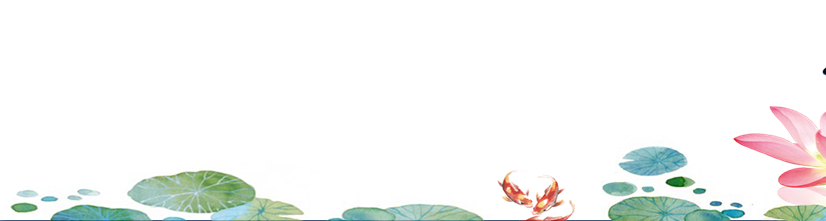 11.1978年是中国领导人出国访问的高峰年。这一年先后有12位副总理、副委员长以上的领导人出访20次，访问了51个国家。这么做的目的是
B.提高中国的国际地位
A.维护独立自主的和平外加政策
D.确立社会主义市场经济体制
C.为改革开发创造良好国际环境
课标体现：了解多种历史呈现方式，包括文献材料、图片、图表、实物、遗址、遗迹、影像、口述以及历史文学作品等，提高历史的阅读能力和观察能力，形成符合当时历史条件的一定的历史情景想象。
素养体现：史料实证。（史料阅读分析能力）
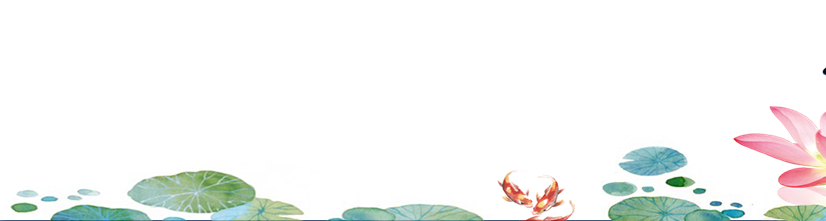 平均分：0.5
11.1978年是中国领导人出国访问的高峰年。这一年先后有12位副总理、副委员长以上的领导人出访20次，访问了51个国家。这么做的目的是
B.提高中国的国际地位
A.维护独立自主的和平外加政策
D.确立社会主义市场经济体制
C.为改革开发创造良好国际环境
解题思路：找准关键词（关键句），提取有效信息。“1978年”“这一年”，两处关键词强调了这则史料发生的时间，故选C。
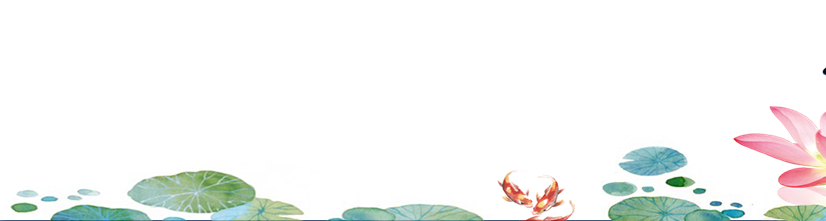 15.“它创造了一种适合英国历史和政治传统的新的社会进步方式，那就是：用和平变革的方式实现社会进步，现代社会的许多特征都是从英国开始的，是英国率先敲开了通向近代世界的大门”。材料中的“它”指的是
C.光荣革命
D.圈地运动
B.宪章运动
A.工业革命
课标要求：通过1640年革命和其后的“光荣革命”，初步理解英国立宪君主制确立的历史意义。
素养体现：史料实证。（史料阅读分析能力）
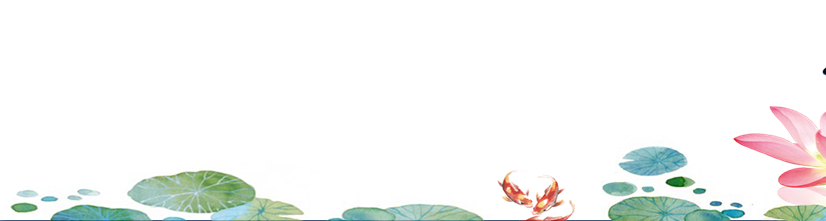 平均分：0.46
15.“它创造了一种适合英国历史和政治传统的新的社会进步方式，那就是：用和平变革的方式实现社会进步，现代社会的许多特征都是从英国开始的，是英国率先敲开了通向近代世界的大门”。材料中的“它”指的是
C.光荣革命
D.圈地运动
B.宪章运动
A.工业革命
解题思路：找准关键词（关键句），提取有效信息。综合材料中“适合英国历史和政治传统”“和平方式”“通向近代世界”三处关键词（关键句），可知应选C。
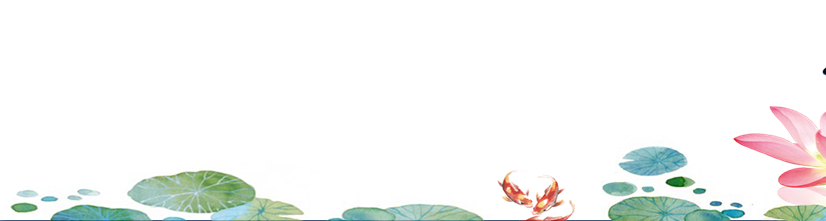 18.1929年秋，美国股票市场的价格跌到了最低点，世界范围的经济萧条随之而来。这场危机直接导致了
A.同盟国和协约国军事对峙
B.严重的经济危机波及世界
C.欧亚战争策源地形成
D.慕尼黑会议割让苏台德区
课标体现：1929年爆发了空前的经济大危机。在应对危机的过程中，美国实行了以国家调控经济为主要内容的罗斯福“新政”；德、意、日等国家则力图以对外扩张寻求出路，并最终发动了第二次世界大战。
素养体现：史料实证。（史料阅读分析能力）
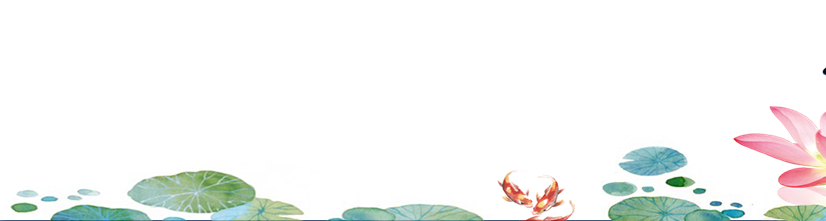 平均分：0.12
18.1929年秋，美国股票市场的价格跌到了最低点，世界范围的经济萧条随之而来。这场危机直接导致了
A.同盟国和协约国军事对峙
B.严重的经济危机波及世界
C.欧亚战争策源地形成
D.慕尼黑会议割让苏台德区
《说检》上(P54)体现：经济大危机沉重打击了德国。……纳粹党成立……希特勒出任德国总理……建立了法西斯专政，第二次世界大战的欧洲战争策源地形成。
       经济大危机中，日本……为了寻找出路……策划九一八事变……广田弘毅上台组阁，建立法西斯专政，第二次世界大战的亚洲战争策源地形成。
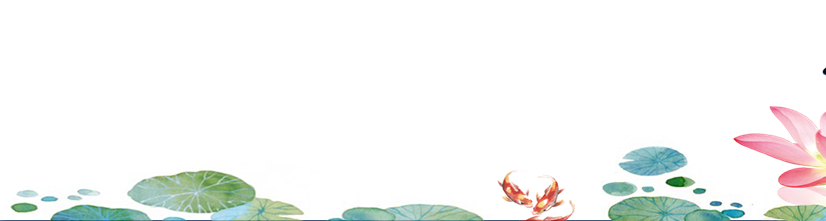 18.1929年秋，美国股票市场的价格跌到了最低点，世界范围的经济萧条随之而来。这场危机直接导致了
A.同盟国和协约国军事对峙
B.严重的经济危机波及世界
C.欧亚战争策源地形成
D.慕尼黑会议割让苏台德区
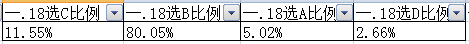 解题思路：寻找关键词（关键句），提取有效信息。材料中“1929年”，题目考查方向定位是“这场危机直接导致了”，在定位词中限定了答题的角度必须是“直接导致”的结果，故先排除掉A和D；B答案“严重的经济危机波及世界”不是危机的结果，而是这场经济危机的特点，特点是本身的特征，不是危机带来的结果，所以B答案也排除，故选择C。
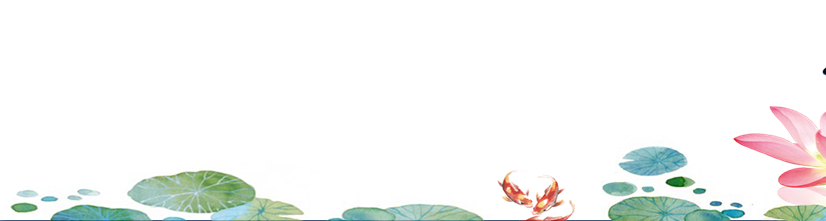 复习建议
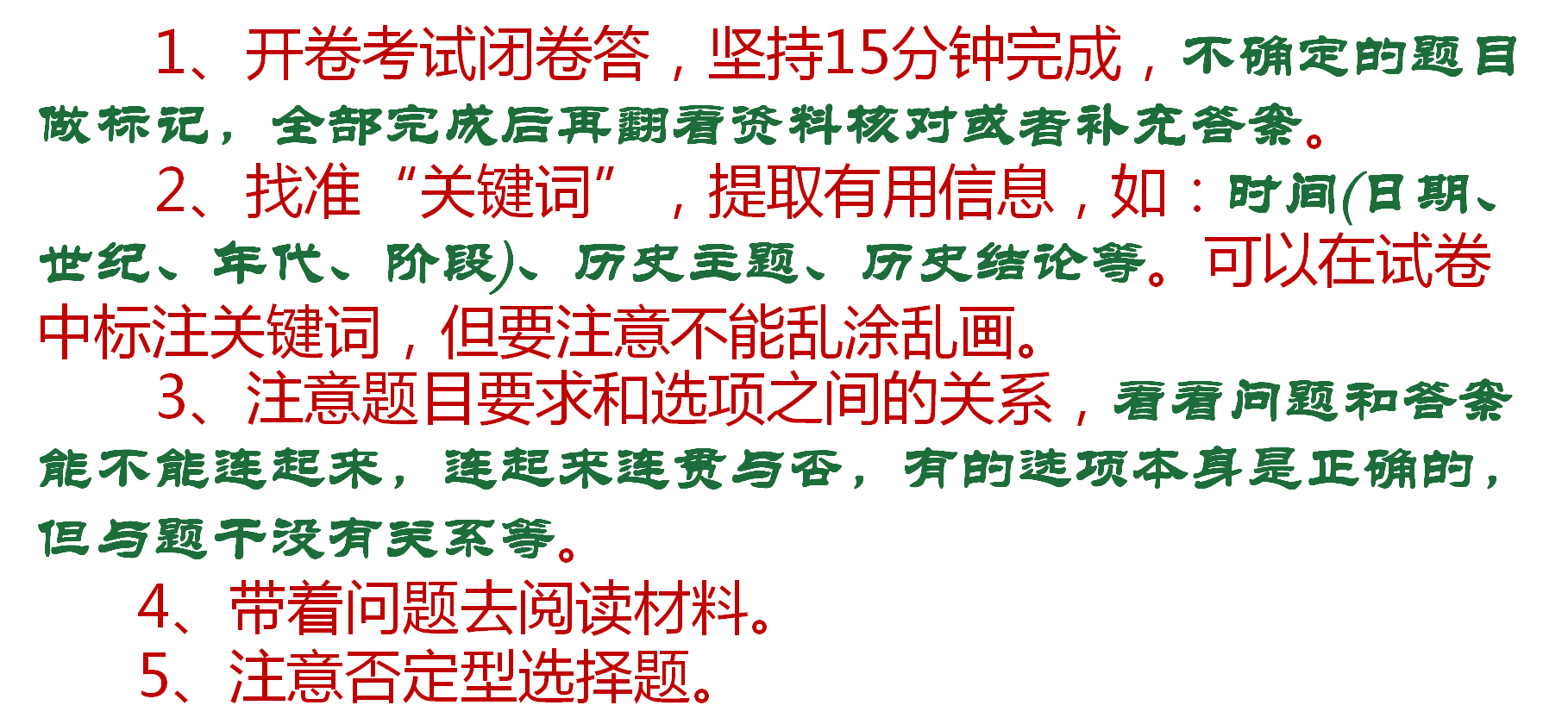 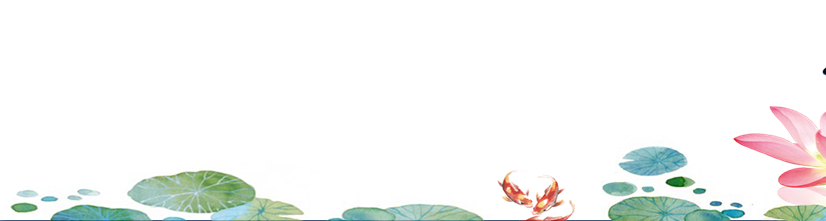 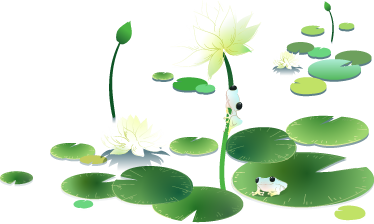 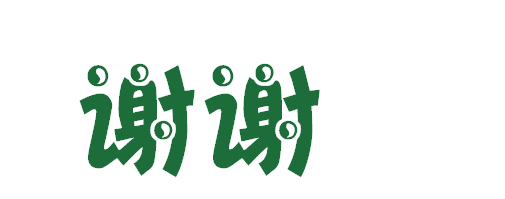 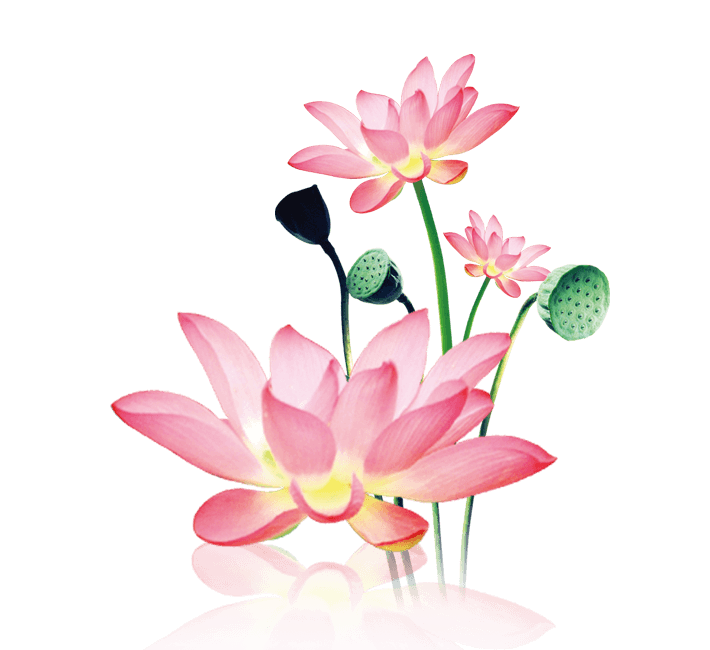